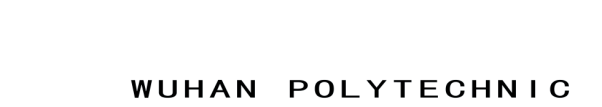 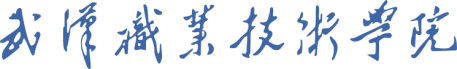 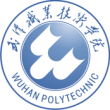 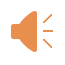 案 例 警 示
配音：张盼盼（文化传媒学院）
配音指导老师：黄博韬
制作：王清    审核：项洪文
2023年2月23日
厚德/笃学/求实/拓新
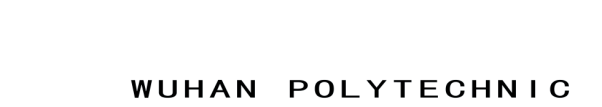 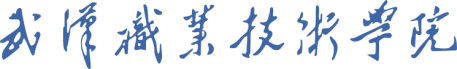 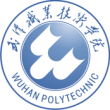 近 期 案 例 通 报
 1、2月11日，我校 A 学院，22级学生，兼职刷单，被骗6200元。

 2、2月11日，我校 A 学院，22级学生，兼职刷单，被骗1380元。

 3、2月12日，我校 A 学院，20级学生，证券增值刷单，被骗 1000元。

 4、2月14日，我校 A 学院，21级学生，抖音刷单，被骗5000元。
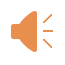 厚德/笃学/求实/拓新
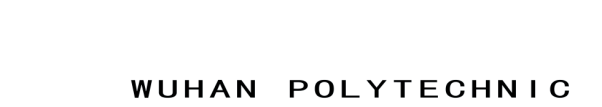 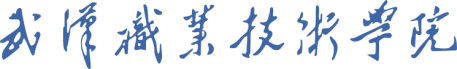 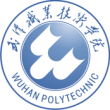 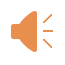 近 期 案 例 通 报
5、2月14日，我校 B 学院，22级学生，帮助好友转账，被骗3000元。

6、2月18日，我校 C 学院，22级学生，购买礼品卡刷单，被骗3000元。

7、2月18日，我校 D 学院，22级学生，充值刷单，被骗3000元。

8、2月23日，我校 E 学院，21级学生，购买虚拟货币，被骗19776元。

9、2月24日，我校 E 学院，21级学生，网络赌博，被骗8746元。
厚德/笃学/求实/拓新
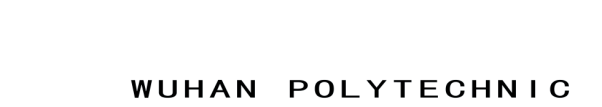 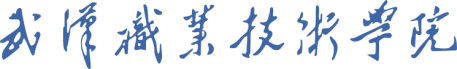 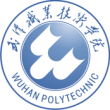 请同学牢记
    凡是网络转款超500元，必须联系辅导员帮忙鉴别，未执行者，被骗后，案例将用于反电诈宣传。
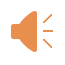 厚德/笃学/求实/拓新
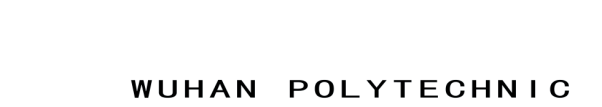 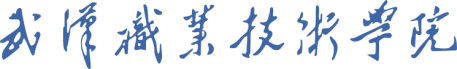 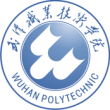 思政教育延伸
    从即日起，本专业学生，无电诈案件发生，将授予“无电诈专业”称号。
厚德/笃学/求实/拓新
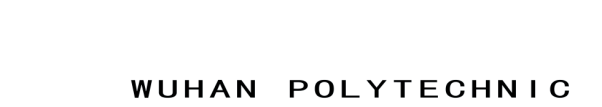 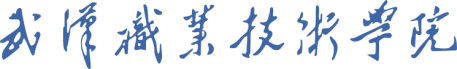 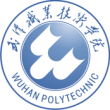 温 馨 提 示
1、刷单就是诈骗！不劳而获是妄想！
2、不随意点击陌生人发的任何链接！
3、不下载陌生人提供的APP软件！
4、不和陌生人进行手机屏幕共享！
5、不随意填写自己个人账号信息！
6、不要私下进行游戏账号交易！
7、客服联系退款或理赔，一定是诈骗！
8、QQ微信好友求助、借钱，一定要电话核实！
9、遇到“救助金、保证金”等字眼，一定是诈骗，立刻终止操作！
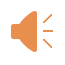 厚德/笃学/求实/拓新
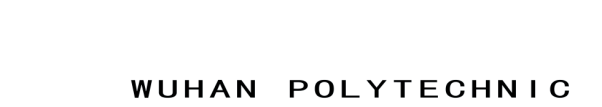 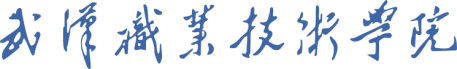 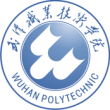 学习防骗知识
提高反诈意识

保卫处24小时报警服务电话

87769110
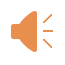 厚德/笃学/求实/拓新